Warm Up
Find the area of each figure. Round to the nearest tenth.


1. A triangle with base length 	20 cm and height 17.32 cm.


3. a circle with radius 6.8 in.

4. a circle with diameter 14 ft
173.2 cm2
145.3 in2
153.9 ft2
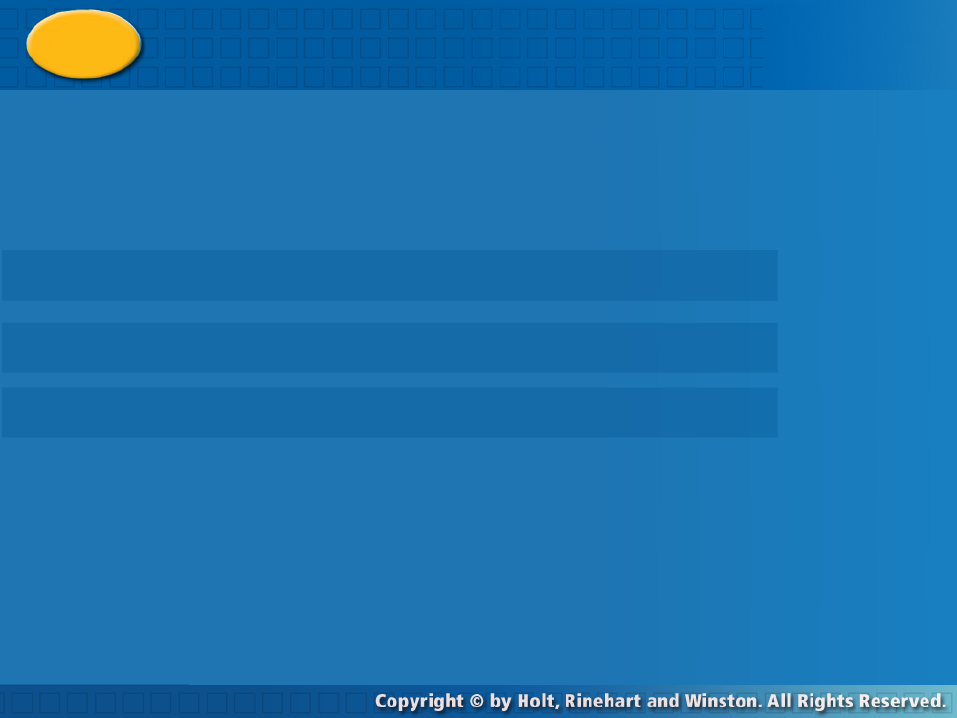 10-6
Volume of Prisms and Cylinders
Warm Up
Lesson Presentation
Lesson Quiz
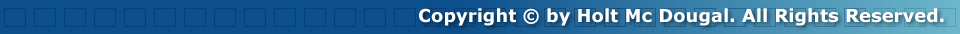 Holt McDougal Geometry
Holt Geometry
Objectives
Learn and apply the formula for the volume of a prism.

Learn and apply the formula for the volume of a cylinder.

Volume in the Game of Golf
Brain Pop: Volume of Prisms
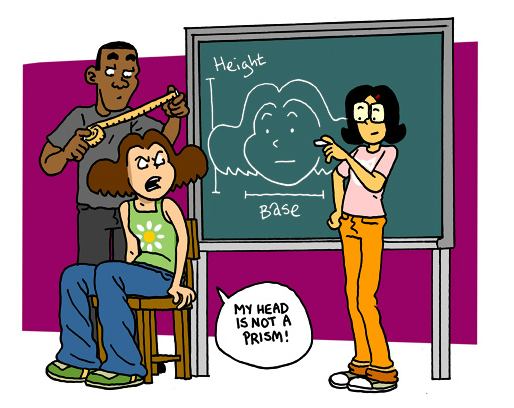 Brain Pop: Volume of Cylinders
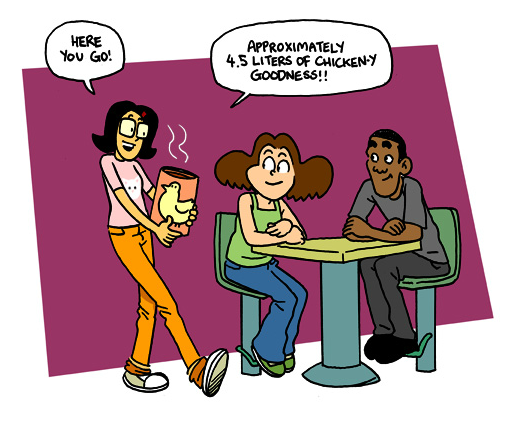 The volume of a three-dimensional figure is the number of nonoverlapping unit cubes of a given size that will exactly fill the interior.
Cavalieri’s principle says that if two three-dimensional figures have the same height and have the same cross-sectional area at every level, they have the same volume.
A right prism and an oblique prism with the same base and height have the same volume.
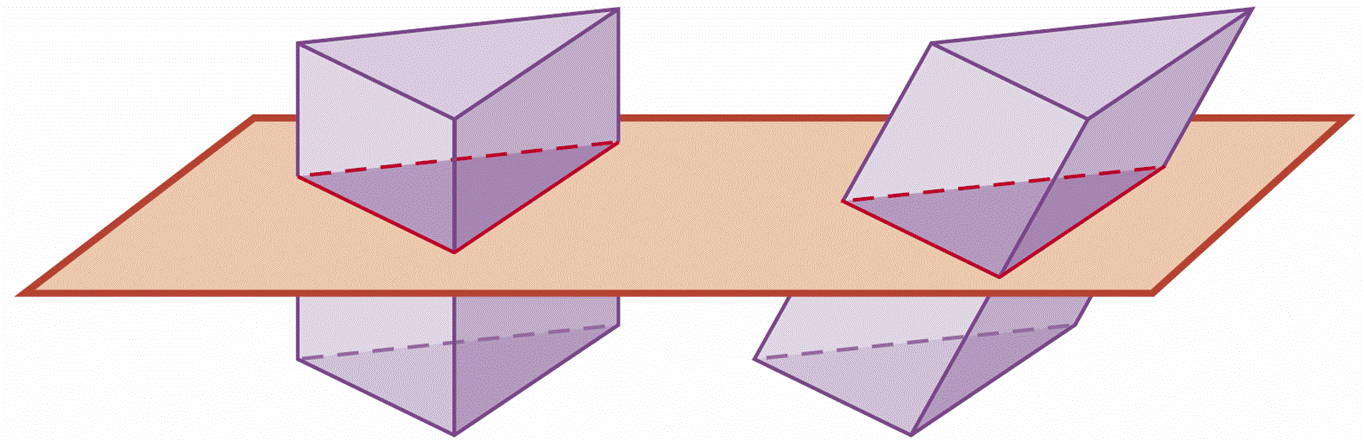 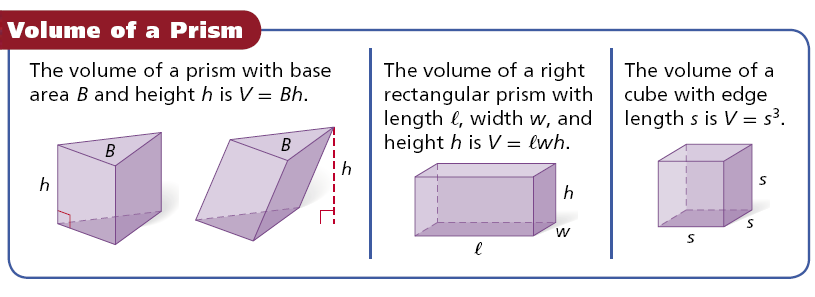 Example 1A: Finding Volumes of Prisms
Find the volume of the prism. Round to the nearest tenth, if necessary.
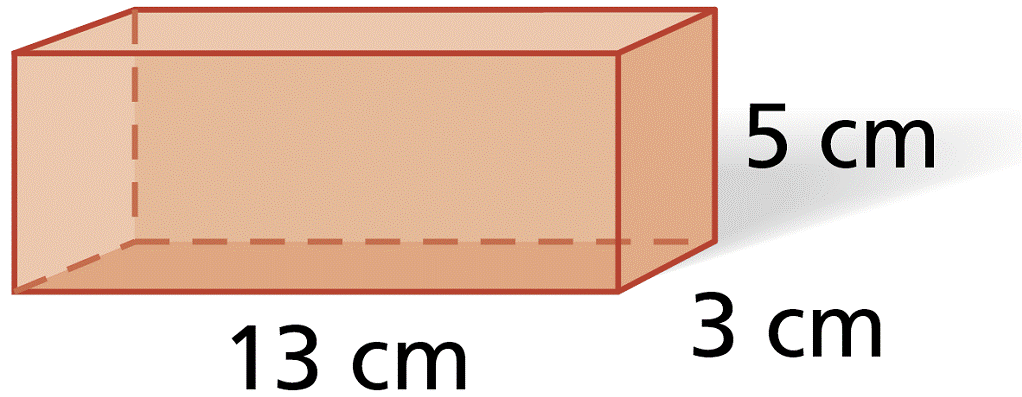 V = Bh
Volume of a right rectangular prism
= (13)(3)(5) 
= 195 cm3
Substitute 13 for ℓ, 3 for w, and 5 for h.
Example 1B: Finding Volumes of Prisms
Find the volume of a cube with edge length 15 in. Round to the nearest tenth, if necessary.
V = s3
Volume of a cube
= (15)3 
= 3375 in3
Substitute 15 for s.
Step 1  Find the apothem a of the base. First draw a right triangle on one base. The measure of the angle with its vertex at the center is              .
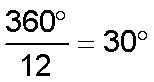 Example 1C: Finding Volumes of Prisms
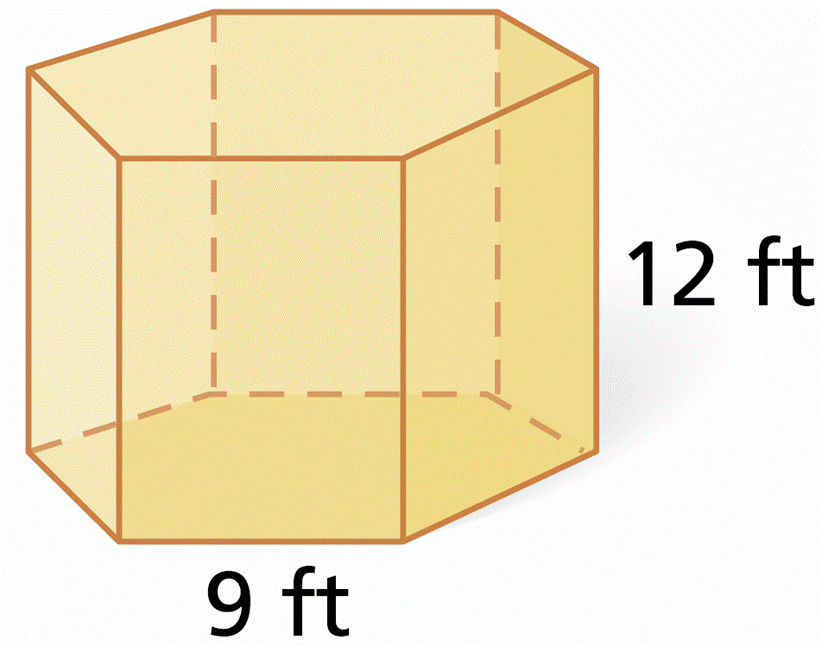 Find the volume of the right regular hexagonal prism. Round to the nearest tenth, if necessary.
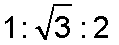 So the sides are in ratio          .
Example 1C Continued
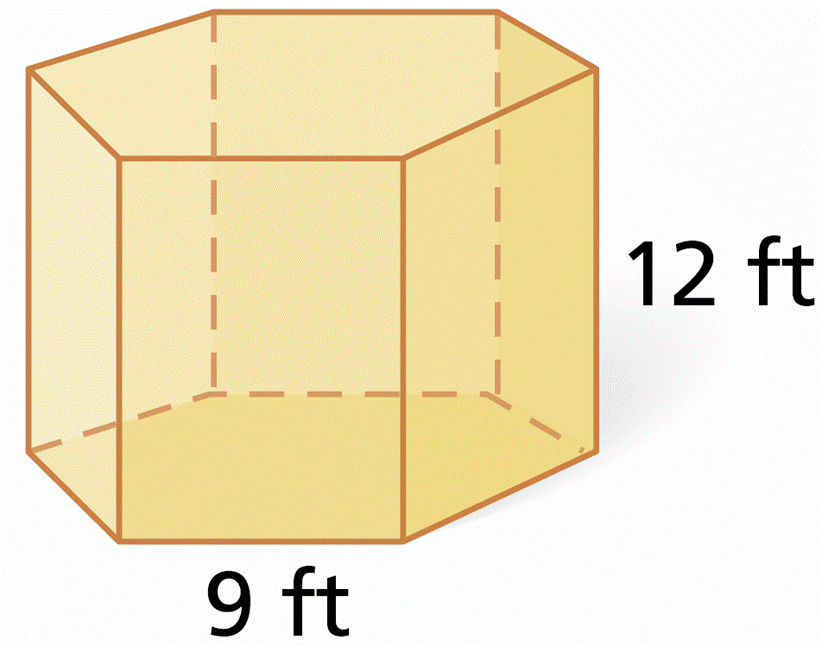 Find the volume of the right regular hexagonal prism. Round to the nearest tenth, if necessary.
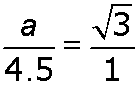 The leg of the triangle is half the side length, or 4.5 ft.
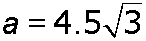 Solve for a.
Step 2  Use the value of a to find the base area.
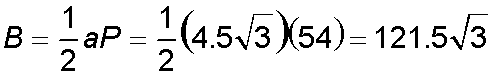 P = 6(9) = 54 ft
Example 1C Continued
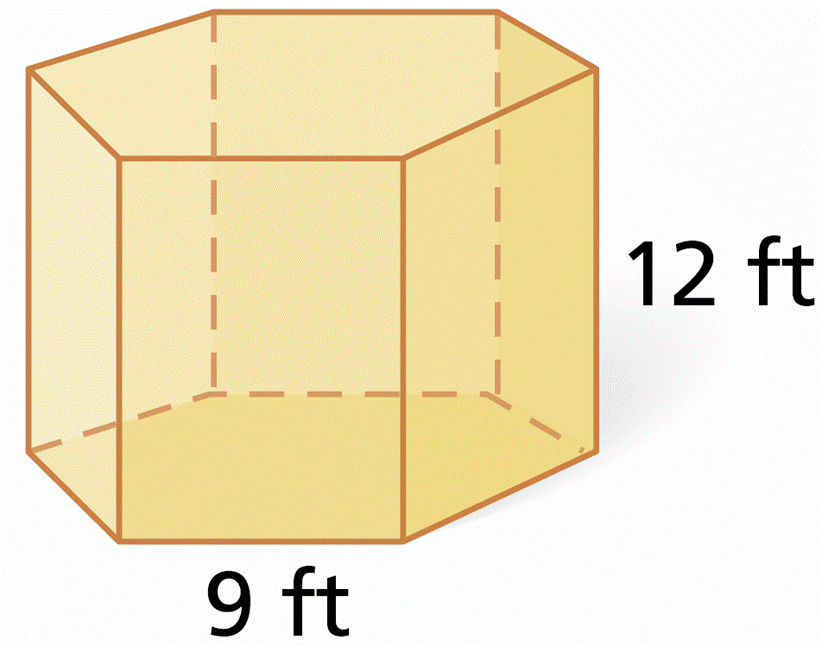 Find the volume of the right regular hexagonal prism. Round to the nearest tenth, if necessary.
Step 3  Use the base area to find the volume.
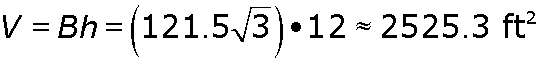 Check It Out! Example 1
Find the volume of a triangular prism with a height of 9 yd whose base is a right triangle with legs 7 yd and 5 yd long.
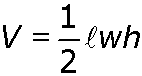 Volume of a triangular prism
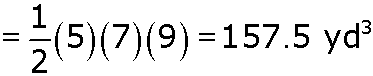 Example 2: Recreation Application
A swimming pool is a rectangular prism. Estimate the volume of water in the pool in gallons when it is completely full (Hint: 1 gallon ≈ 0.134 ft3). The density of water is about 8.33 pounds per gallon. Estimate the weight of the water in pounds.
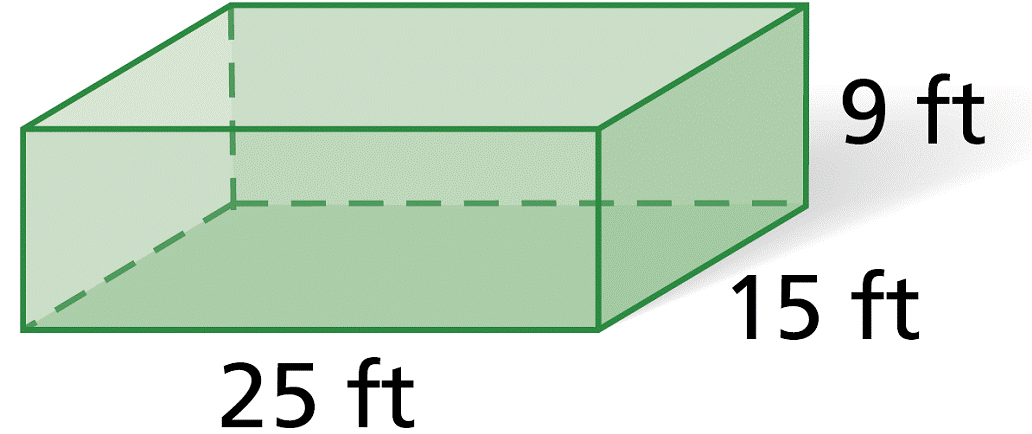 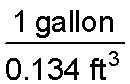 Step 2  Use the conversion factor             to estimate the volume in gallons.
Example 2 Continued
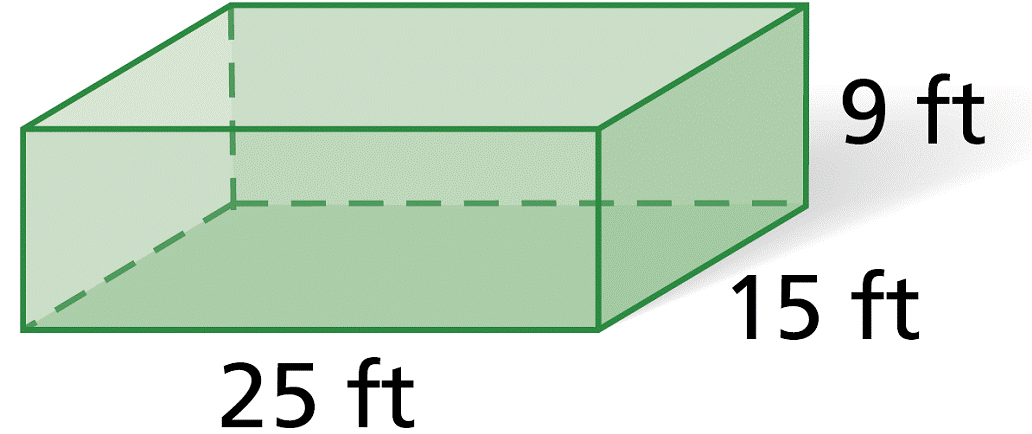 Step 1  Find the volume of the swimming pool in cubic feet.
V = Bh = (25)(15)(19) = 3375 ft3
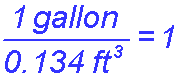 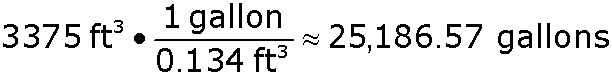 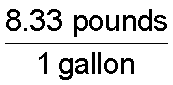 Step 3 Use the conversion factor                 to estimate the weight of the water.
Example 2 Continued
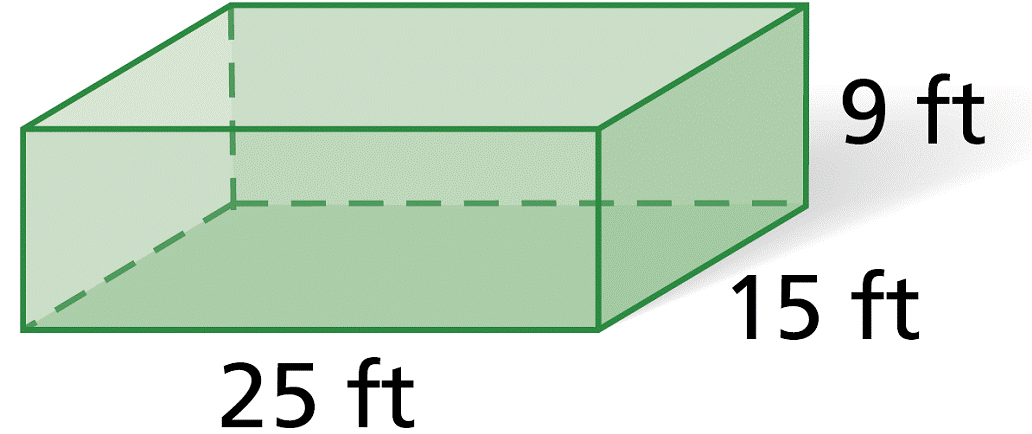 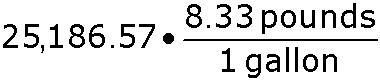 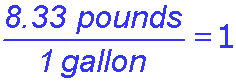  209,804 pounds
The swimming pool holds about 25,187 gallons. The water in the swimming pool weighs about 209,804 pounds.
Check It Out! Example 2
What if…? Estimate the volume in gallons and the weight of the water in the aquarium if the height were doubled.
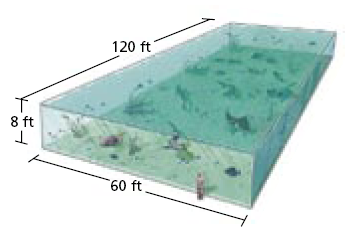 Step 1 Find the volume of the aquarium in cubic feet.
V = Bh = (120)(60)(16) = 115,200 ft3
Check It Out! Example 2 Continued
What if…? Estimate the volume in gallons and the weight of the water in the aquarium if the height were doubled.
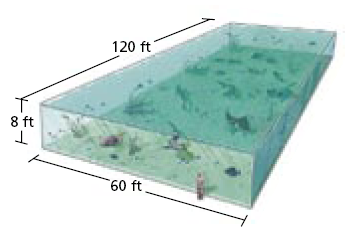 Step 2  Use the conversion factor             to estimate the volume in gallons.
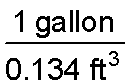 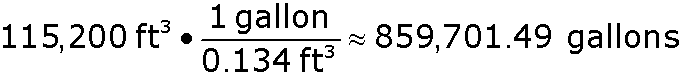 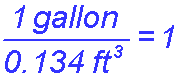 Step 3 Use the conversion factor                 to estimate the weight of the water.
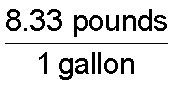 Check It Out! Example 2 Continued
What if…? Estimate the volume in gallons and the weight of the water in the aquarium if the height were doubled.
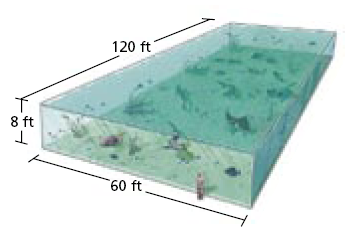 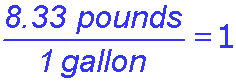 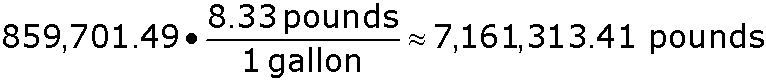 Check It Out! Example 2 Continued
What if…? Estimate the volume in gallons and the weight of the water in the aquarium if the height were doubled.
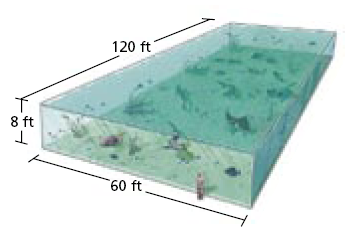 The swimming pool holds about 859,701 gallons. The water in the swimming pool weighs about 7,161,313 pounds.
Cavalieri’s principle
also relates to cylinders.
The two stacks have
the same number of
CDs, so they have
the same volume.
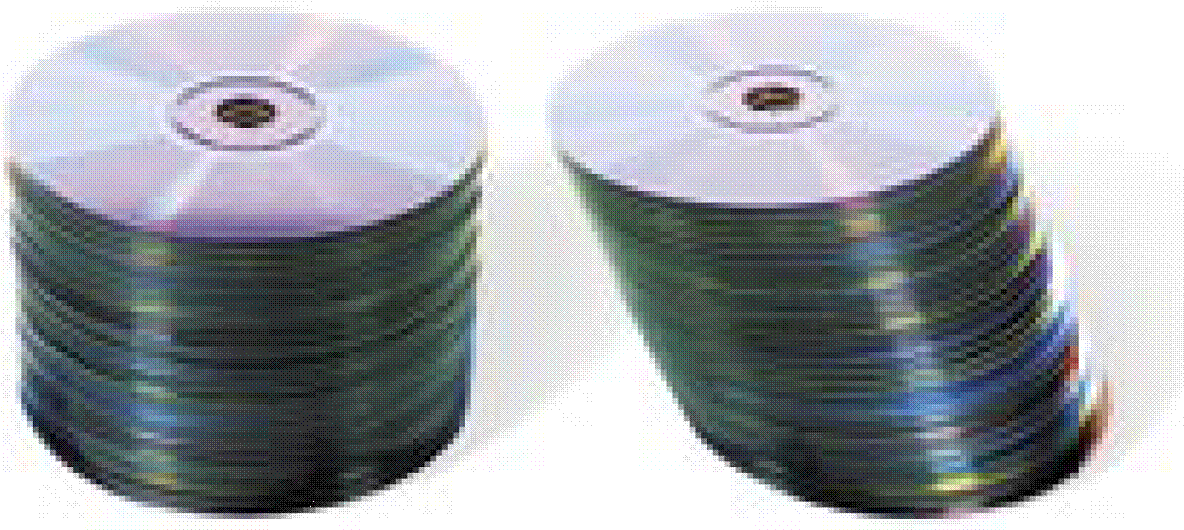 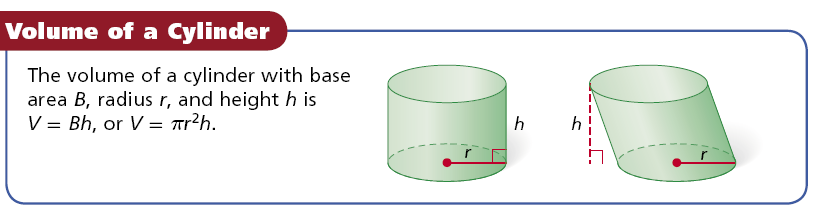 Example 3A: Finding Volumes of Cylinders
Find the volume of the cylinder. Give your answers in terms of  and rounded to the nearest tenth.
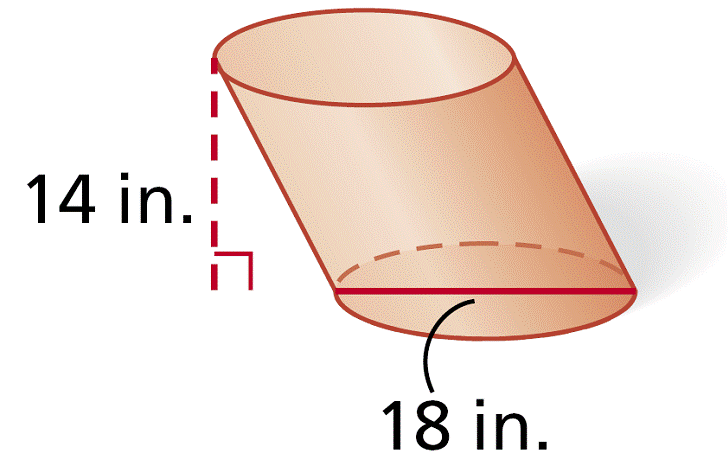 V = r2h
Volume of a cylinder
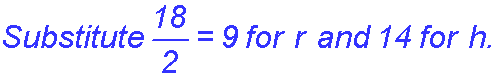 = (9)2(14)
= 1134 in3  3562.6 in3
Example 3B: Finding Volumes of Cylinders
Find the volume of a cylinder with base area 121  cm2 and a height equal to twice the radius. Give your answer in terms of  and rounded to the nearest tenth.
Step 1  Use the base area to find the radius.
r2 = 121
Substitute 121 for the base area.
r = 11
Solve for r.
Step 2  Use the radius to find the height. The height is equal to twice the radius.
h = 2(r)
= 2(11) = 22 cm
Example 3B Continued
Find the volume of a cylinder with base area  and a height equal to twice the radius. Give your answers in terms of  and rounded to the nearest tenth.
Step 3  Use the radius and height to find the volume.
V = r2h
Volume of a cylinder
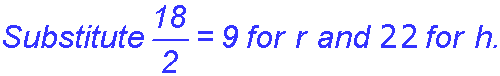 = (11)2(22)
= 2662 cm3  8362.9 cm3
Check It Out! Example 3
Find the volume of a cylinder with a diameter of 16 in. and a height of 17 in. Give your answer both in terms of π and rounded to the nearest tenth.
V = r2h
Volume of a cylinder
= (8)2(17)
Substitute 8 for r and 17 for h.
= 1088 in3  3418.1 in3
radius and height multiplied by   :
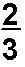 Example 4: Exploring Effects of Changing Dimensions
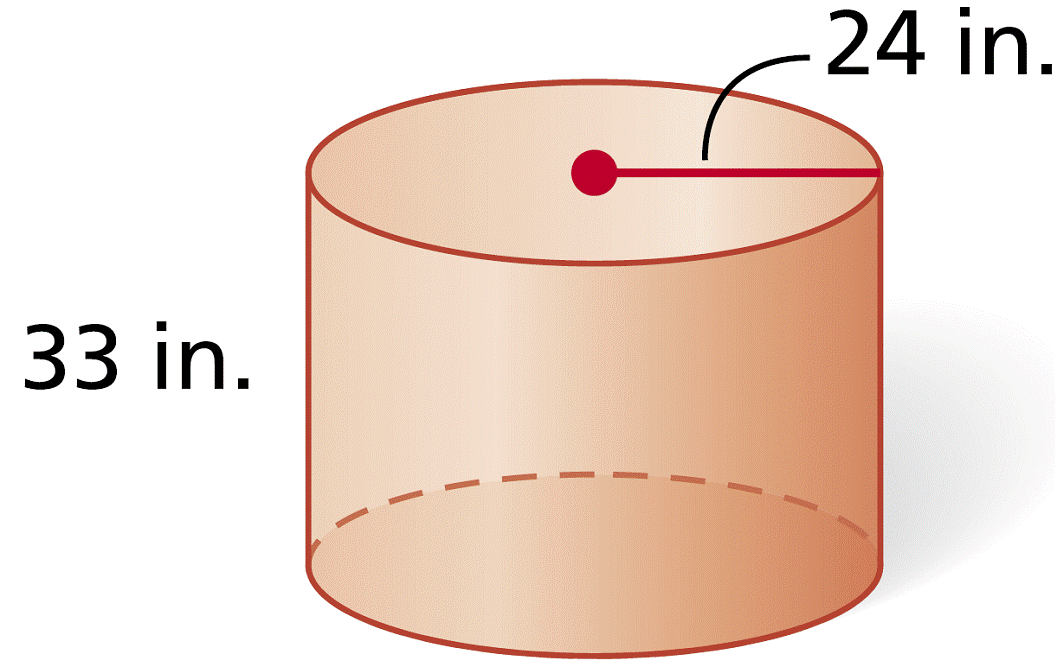 The radius and height of the cylinder are multiplied by    . Describe the effect on the volume.
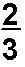 original dimensions:
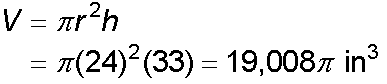 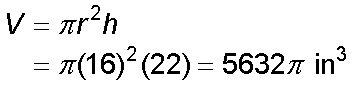 Notice that                           . If the radius and height are multiplied by   , the volume is multiplied by      , or    .
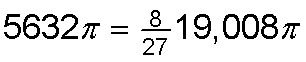 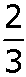 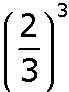 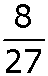 Example 4 Continued
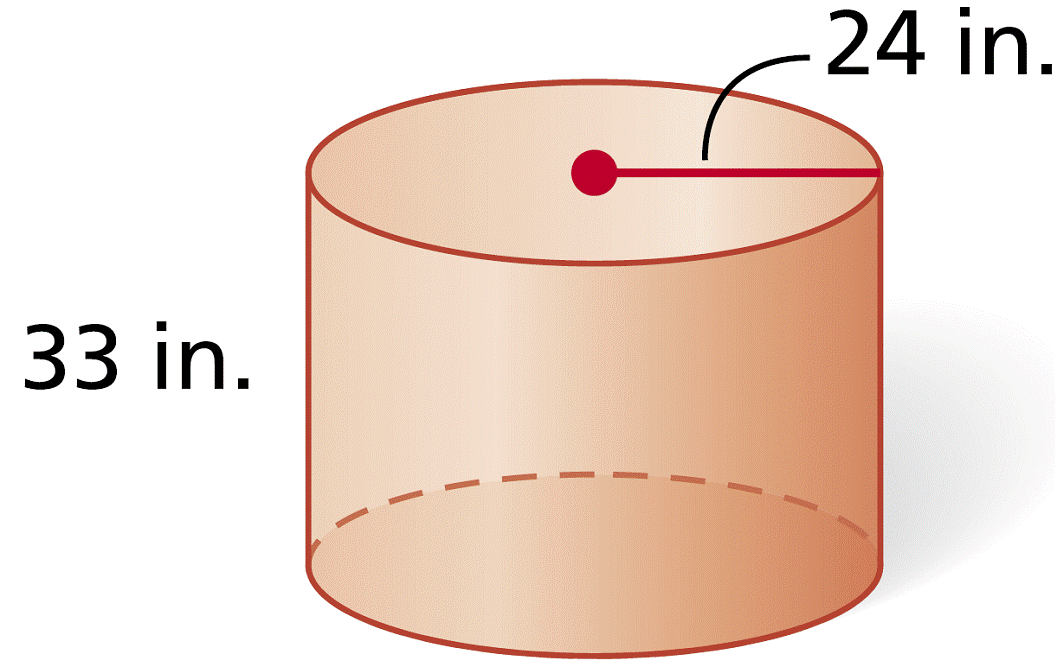 The radius and height of the cylinder are multiplied by    . Describe the effect on the volume.
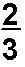 Check It Out! Example 4
The length, width, and height of the prism are doubled. Describe the effect on the volume.
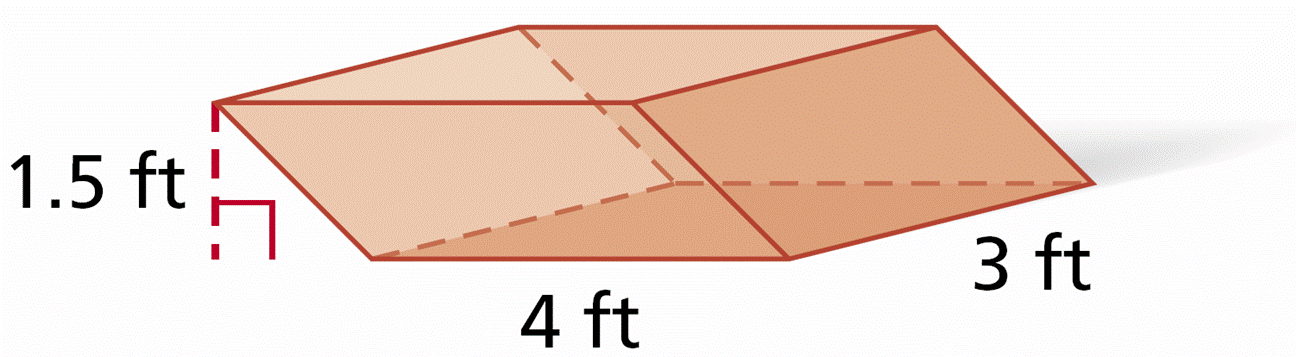 original dimensions:
dimensions multiplied by 2:
V = Bh
V = Bh
= (1.5)(4)(3)
= (3)(8)(6)
= 18
= 144
Doubling the dimensions increases the volume by 8 times.
Example 5: Finding Volumes of Composite Three-Dimensional Figures
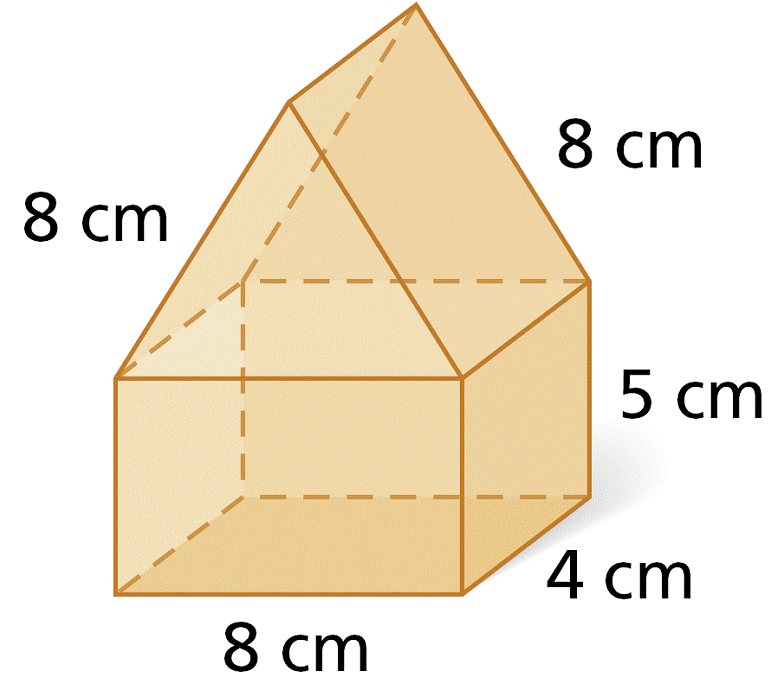 Find the volume of the composite figure. Round to the nearest tenth.
The volume of the rectangular prism is:
V = Bh = (8)(4)(5) = 160 cm3
The base area of the regular triangular prism is:
The volume of the regular triangular prism is:
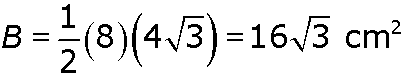 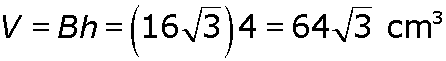 The total volume of the figure is the sum of the volumes.
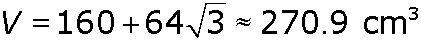 Check It Out! Example 5
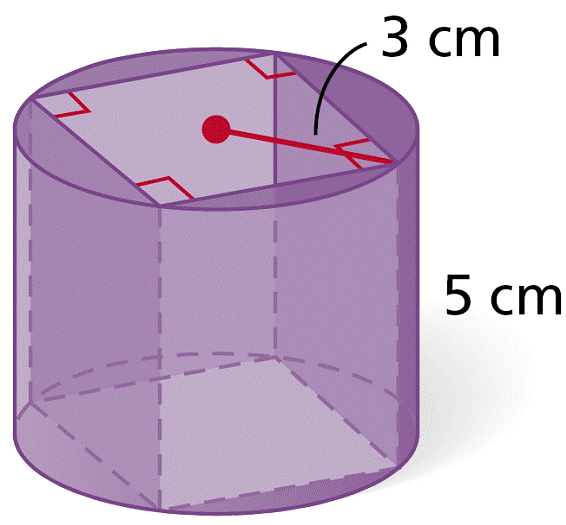 Find the volume of the composite figure. Round to the nearest tenth.
Find the side length s of the base:
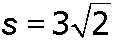 The volume of the cylinder is:
The volume of the square prism is:
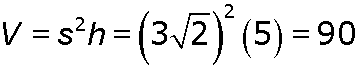 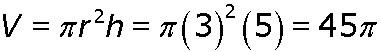 The volume of the composite is the cylinder minus the rectangular prism.
Vcylinder — Vsquare prism = 45 — 90  51.4 cm3
Lesson Quiz: Part I
Find the volume of each figure. Round to the nearest tenth, if necessary.
1. a right rectangular prism with length 14 cm, 	width 11 cm, and height 18 cm		
2. a cube with edge length 22 ft
3. a regular hexagonal prism with edge length 10 ft 	and height 10 ft
4. a cylinder with diameter 16 in. and height 7 in.
V = 2772 cm3
V = 10,648 ft3
V  2598.1 ft3
V  1407.4 in3
Lesson Quiz: Part II
5. a cylinder with base area 196 cm2 and a 	height equal to the diameter

6. The edge length of the cube is tripled.
	Describe the effect on the volume.



7. Find the volume of the composite 
	figure. Round to the nearest tenth.
V  17,241.1 cm3
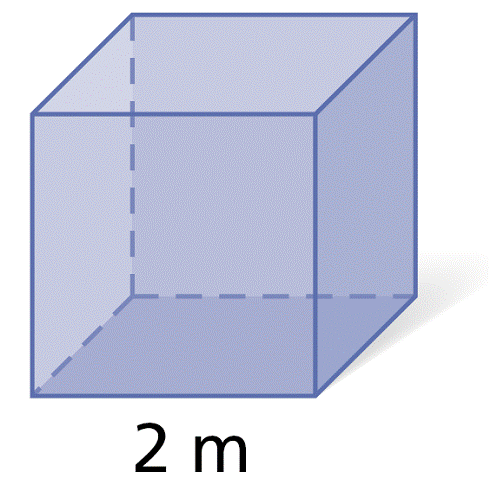 The volume is multiplied by 27.
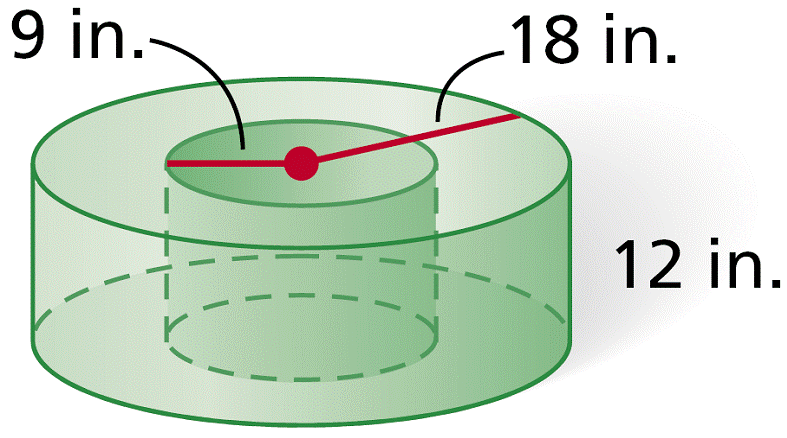 9160.9 in3